CURA’s Actionable Research Model
The Role of Data in Policy Change
C TERRENCE ANDERSON
DIRECTOR, COMMUNITY-BASED RESEARCH PROGRAMS
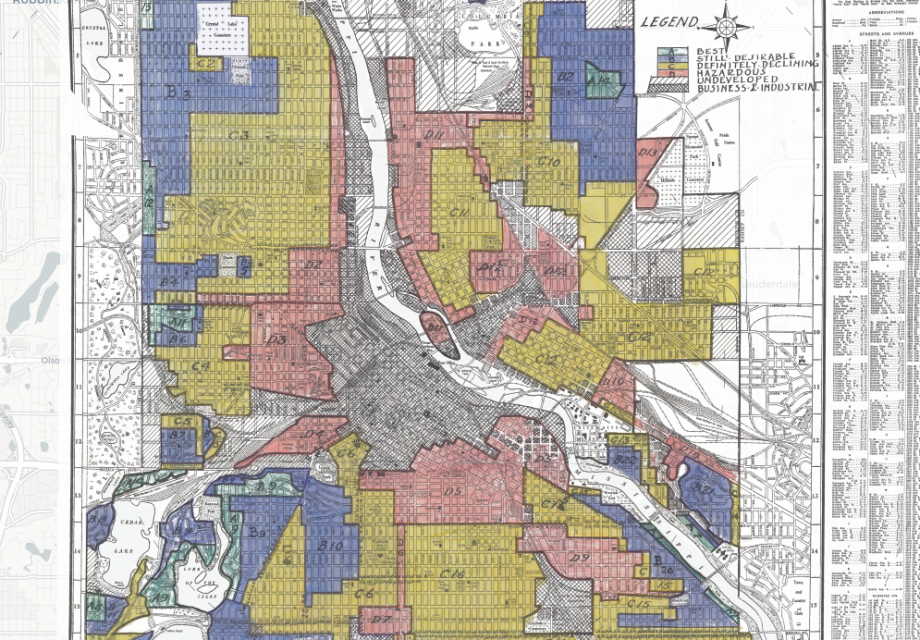 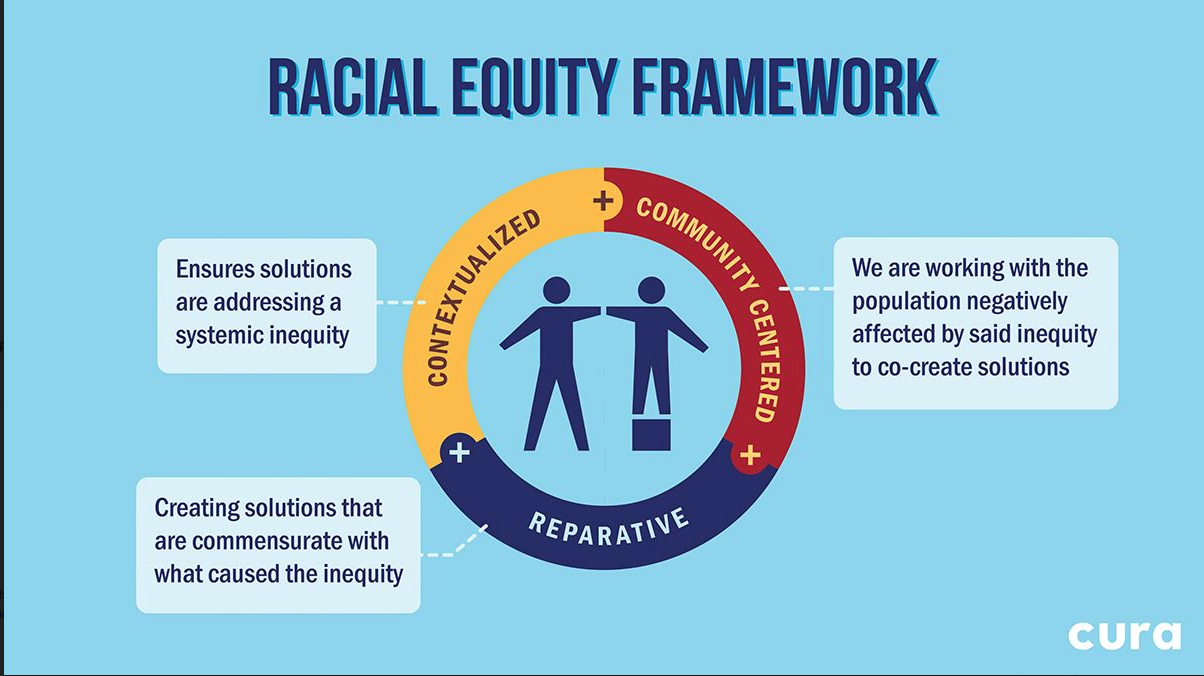 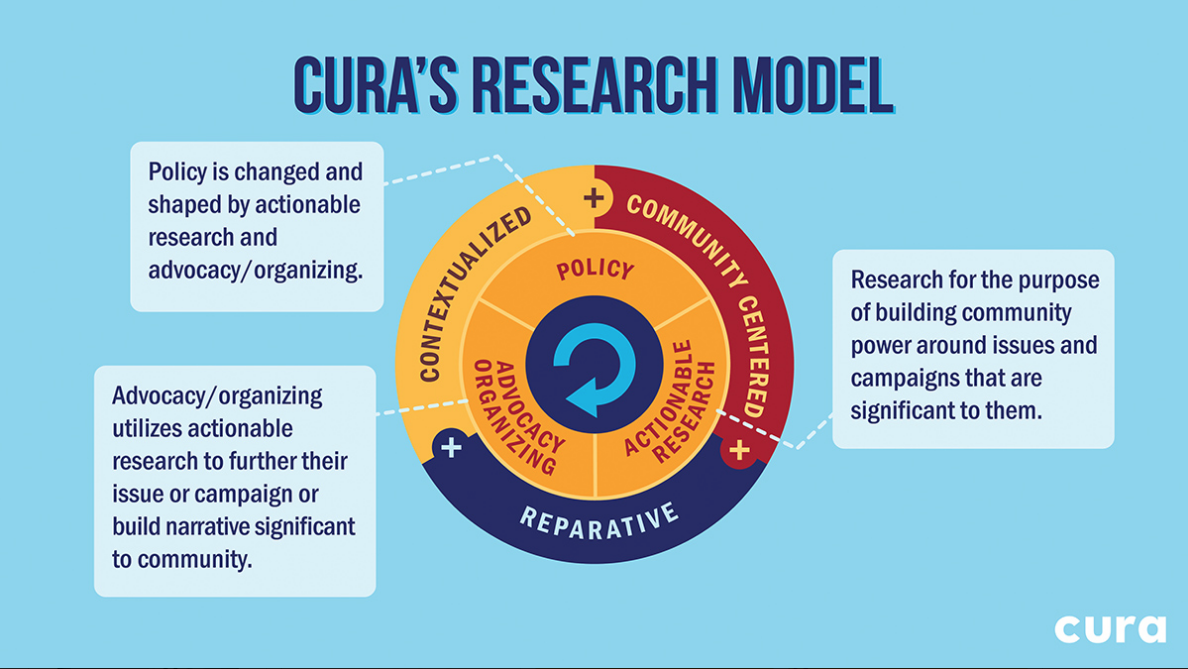 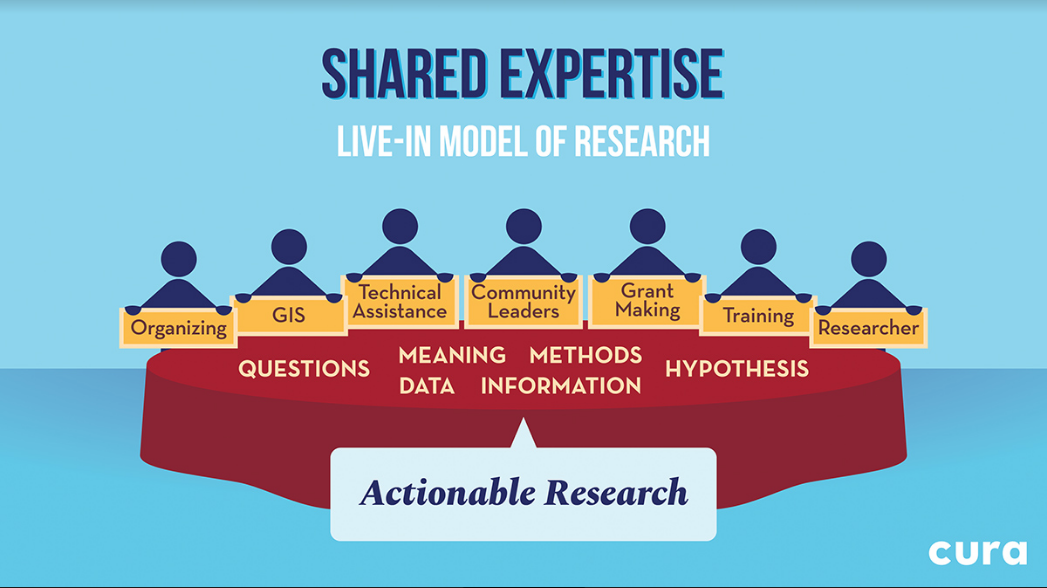